Statistics 101: The 95% Rule
David Newman, PhD
Levels of Data
Nominal
	Ordinal
	Interval
	Ratio
	Binary--- The Magic Variable
Categorical
Continuous
Questions To Ask
Are you testing the differences between groups or across time?
T-test (Independent and paired sample) / ANOVA (ANCOVA, RM ANOVA)
Are you testing relationships between variables?
Correlations/ Multiple Linear Regression 
How many dependent variables (DV)?
1= Univariate/ 2= Multivariate
How many independent variables (IV)?
T-test Vs ANOVA and Correlation Vs Multiple Linear Regression 
What is the level of data for the DV & IV
Paramedic Vs Nonparametric
Converting to r
Calculating Effect Size in Terms of r from Various Test of Statistical Significances
Note. χ2 = chi-square. N = sample size. df = degrees of freedom.
The Only Fromula You Need
Y=β0 + β1(Predictor 1) + β2(Predictor 2) … βn(Predictor n) + e

		Y=mx+b
Independent t-test
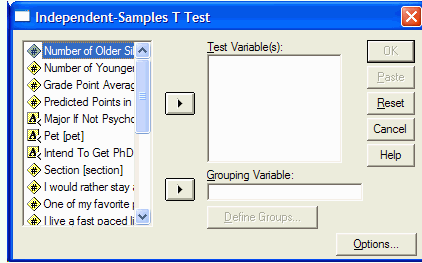 Independent t-test
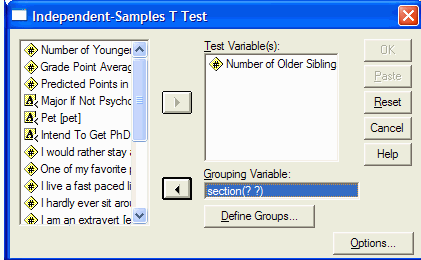 Independent t-test
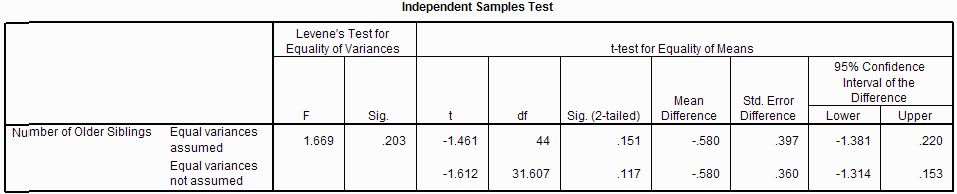 Not significant  So equal variance assumed
t(44)=-1.46
t-test  was not significant p=.151 (t-tailed)
Paired Sample t-test (Dependent)
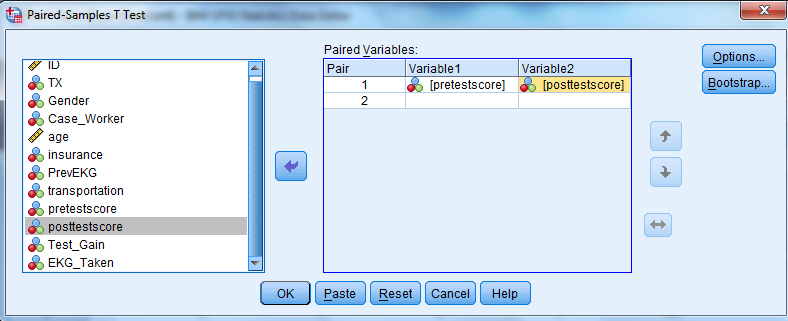 Paired Sample t-test 3
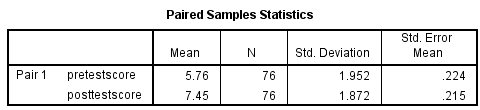 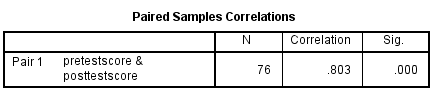 Significant correlation.
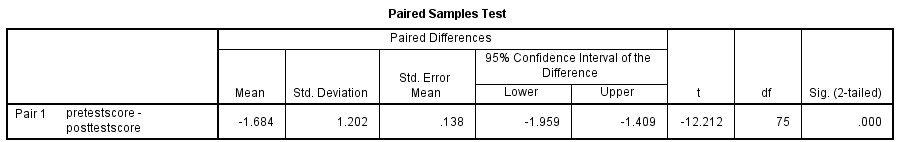 p<.001
T(75)=-12.212
Mean Difference from
Paired Sample t-test 2
Significant correlation.
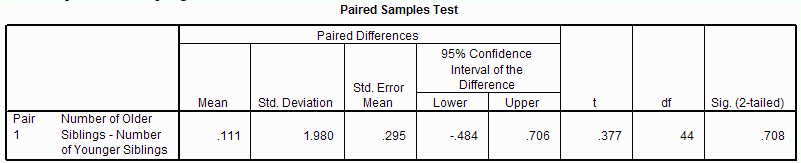 Mean Difference from
ANOVA (1_Way)
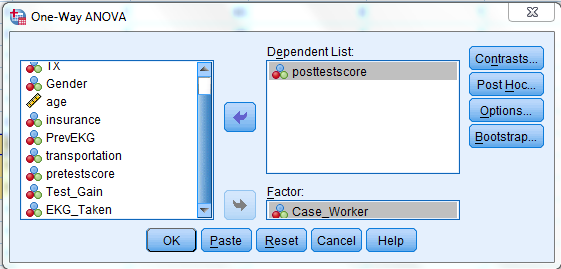 ANOVA - 2
Click on Post Hoc…
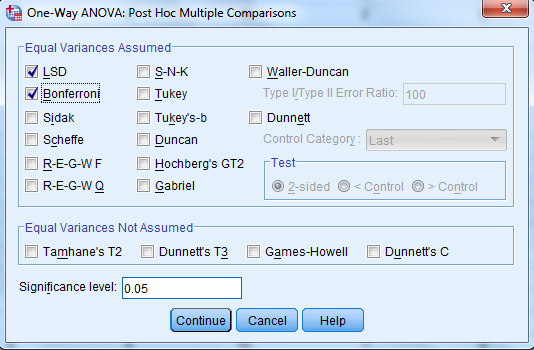 Select LSD & Bonferroni
ANOVA - 3
Click on Options
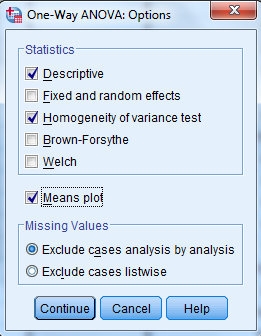 ANOVA -4
Click OK
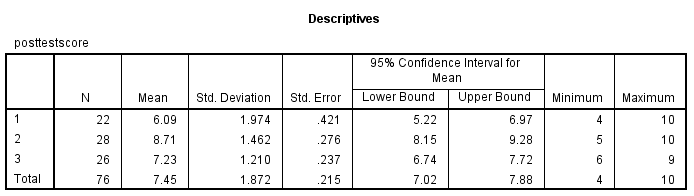 ANOVA-5
Non-significant Levene’s test for equal variances… GOOD
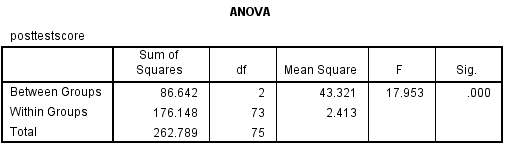 Statistically Significant [F(2,73)=17.95, p<.001]

But which Caseworkers are significantly different?
ANOVA-6
CW 1< CW 2,     CW 1 < CW 3,    CW2> CW 3
ANOVA 7
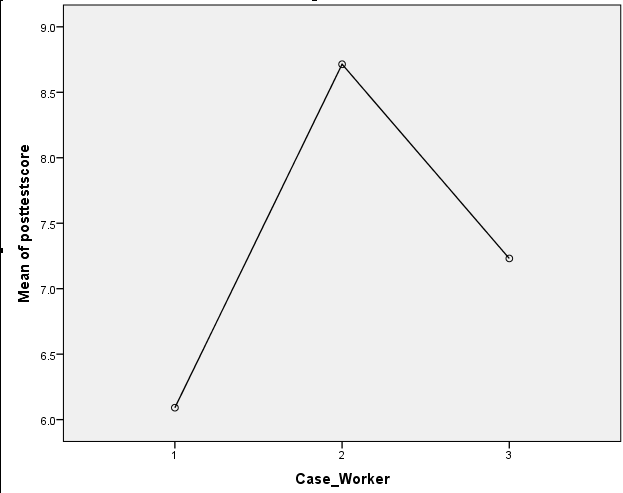